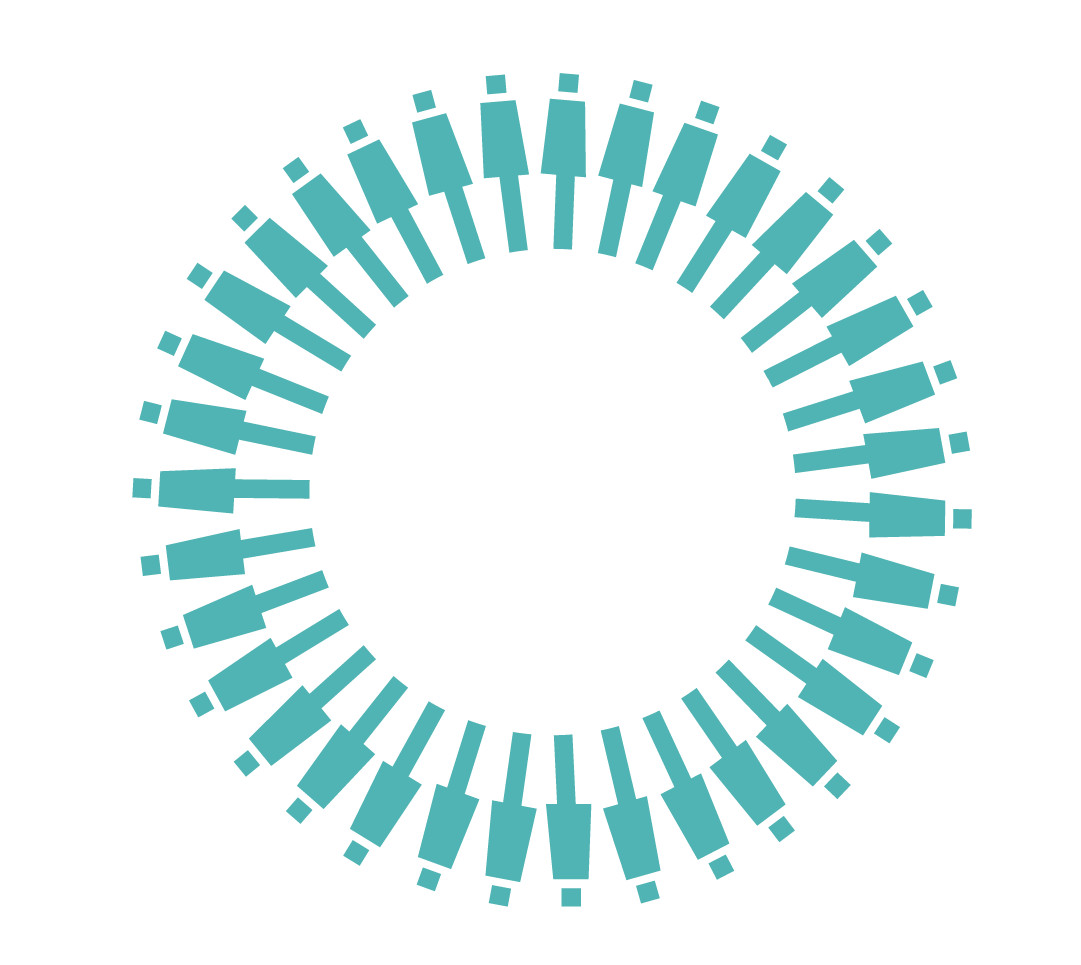 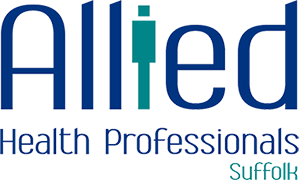 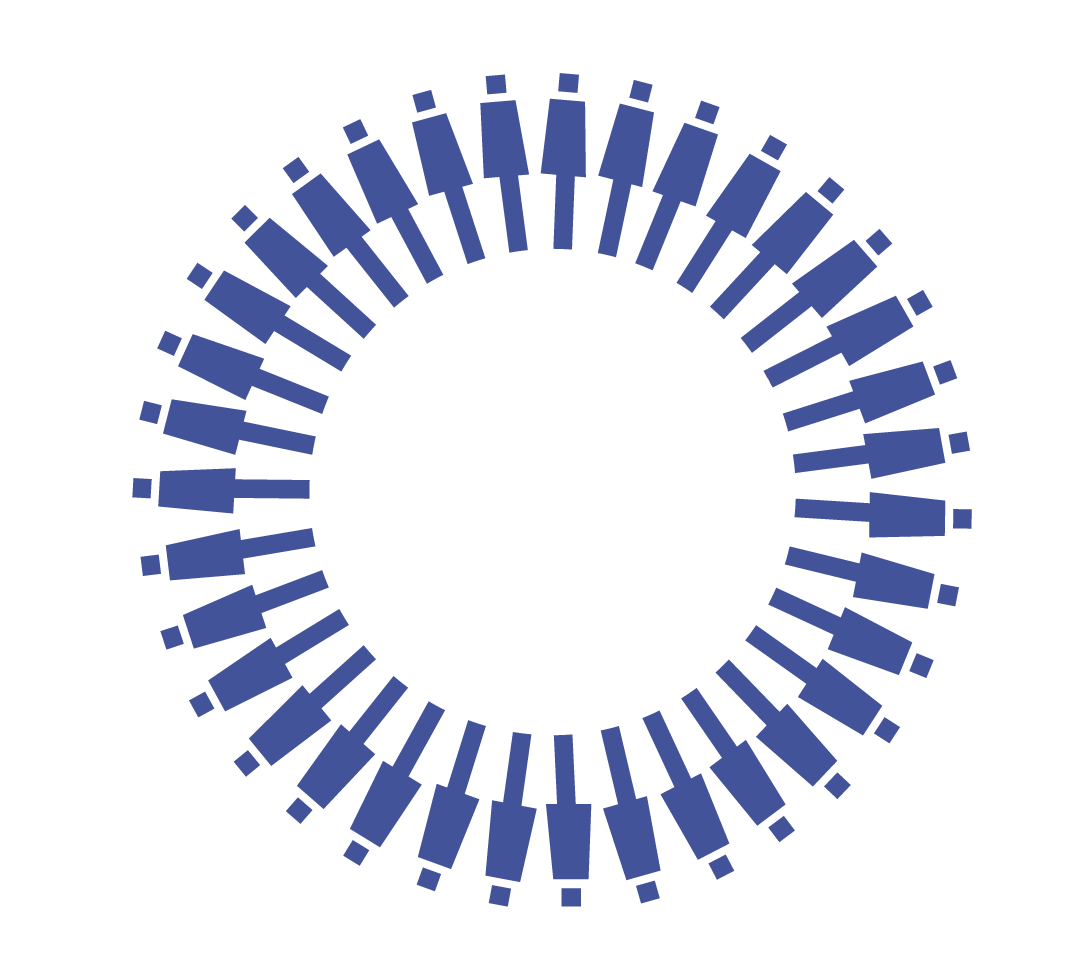 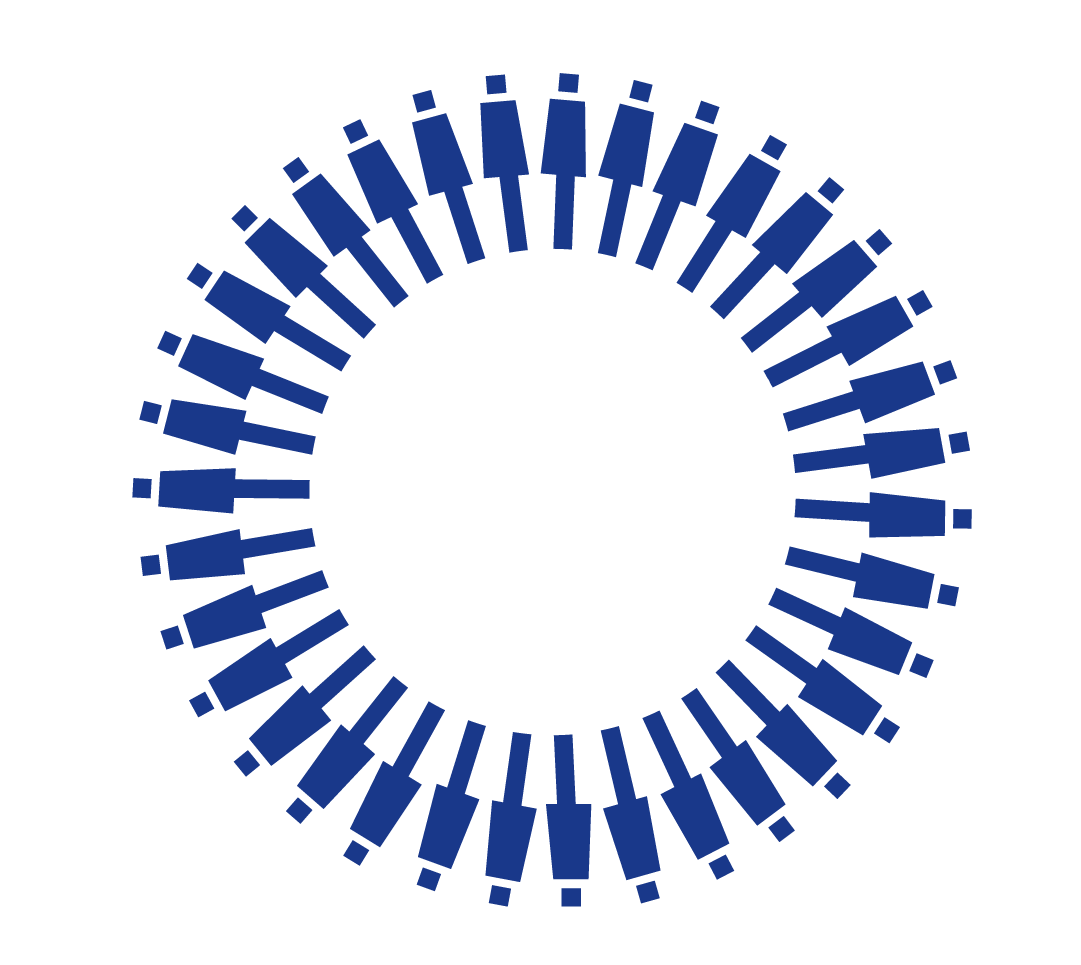 Lifestyle
Lifestyle changes
This presentation is going to look at ways your lifestyle can be adapted to help you take control of managing your symptoms. 

We will focus on 3 subjects:

Nutrition, Exercise & Sleep
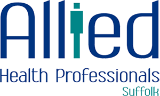 [Speaker Notes: Psychological effects: Low mood, anxiety and stress can increase the severity of your symptoms. These can be improved through effective relaxation strategies, improved understanding and acceptance or your condition, capabilities and limitations. Starting to change the focus and expectations towards the aspects of your experience that are in your control in order to make sure you are doing all you can to maintain your health and prevent the need for surgery, or preparing you for undergoing a joint replacement and giving yourself the best chance to recover well from it.]
Nutrition
Energy Balance
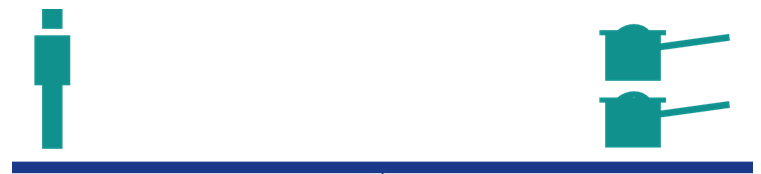 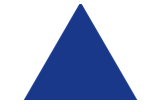 A healthy balanced diet plays a key role in managing arthritis. 

We need to consider the balance between the energy we intake in comparison to what we are using by being physically active. If we are consuming too much food and not moving/exercising enough this is when we see weight gain. Any excess body weight can place pressure onto your joints which will lead to an increase in pain and may impair mobility. 

A healthy diet should consist of all 5 food groups, providing essential nutrients and helping maintain a healthy body weight.
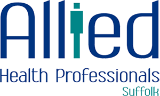 Nutrition
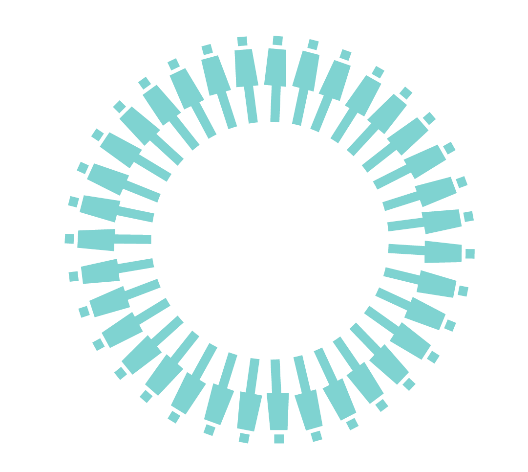 Food Groups & Servings
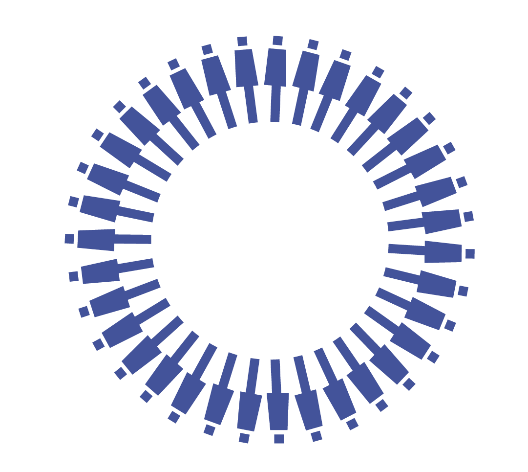 FRUIT & VEGETABLES 
A variety of different types each day
1 portion = fits in one hand
5+  PER DAY
Potatoes, bread
3 handfuls of cereal, Baked potato the size of a fist, Pasta – fits in to two cupped hands
STARCHY CARBOHYDRATES
Potatoes, bread, rice, pasta, others
3-4 PER DAY
PROTEINS 
Beans, pulses, eggs, meat & fish
Steak/ fish -= half the size of your hand 
Beans = half a tin, 2 boiled eggs
2-3 PER DAY
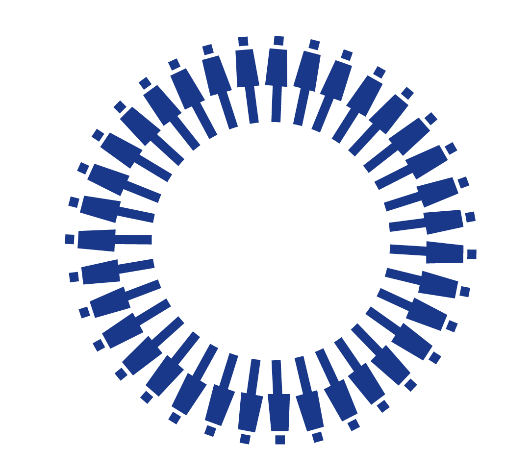 DAIRY/ ALTERNATIVES
Yoghurt, cheese, milk and alternatives
2-3 PER DAY
Soft cheese – 3 tsp, low-fat yoghurt – 4 tbsp Cheddar cheese – 2 thumbs, Half glass of milk
Monounsaturated fats (nuts, olives, avocado)
Polyunsaturated fats (omega-3)
SMALL AMOUNTS
UNSATURATED OILS/ SPREADS
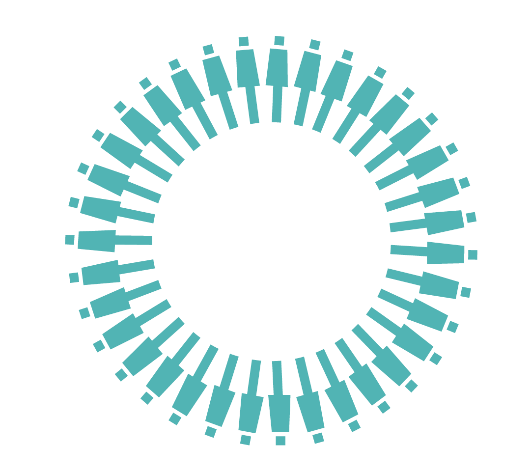 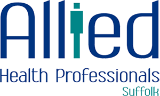 Exercise
Types of exercise
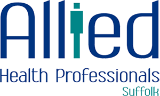 Exercise
As you can see from the image there are numerous benefits to regular exercise.

Weight Control will have a positive effect on the majority of the other benefits you can see from the diagram and plays a key role in managing arthritis. Managing body weight will reduce the pressure your joints are under which will have a positive effect on joint pain. 

When we exercise our bodies release Endorphins - our bodies natural painkiller, helping to relieve pain. They also make us feel good which improves our mood and helps with stress relief. 

Increasing muscular strength will help to reduce pain and support our joints, improving balance, flexibility and joint movement. 

Please see the AHP online links for specific home exercises for OA advice and don’t push through pain  when completing exercise.
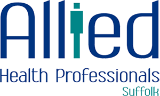 Sleep
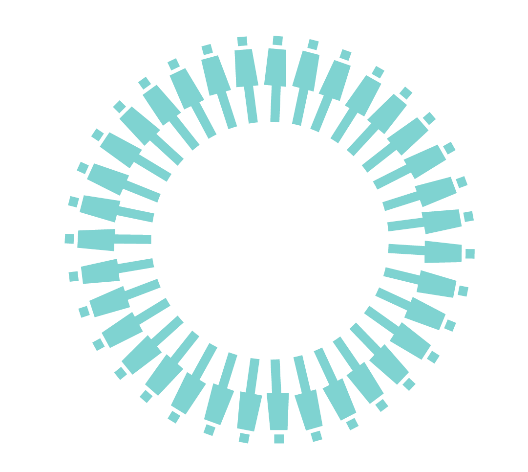 Most Common Sleep Issues
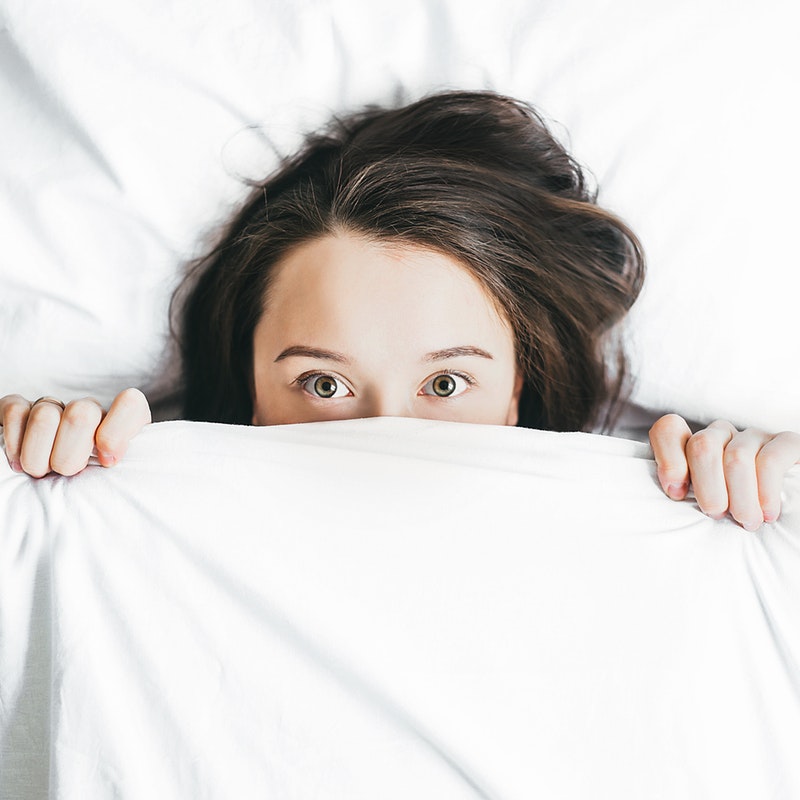 Difficulty getting to sleep


Waking often in the night


Waking up too early


Not feeling refreshed
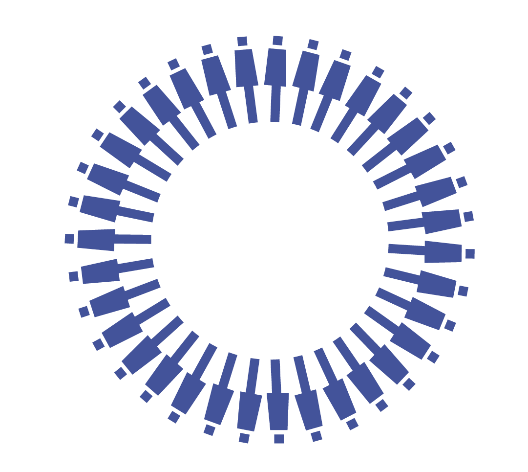 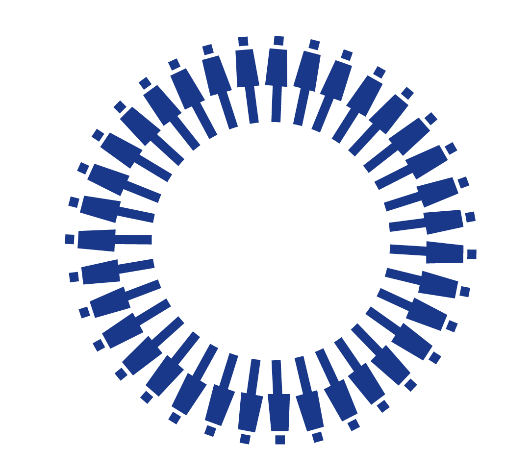 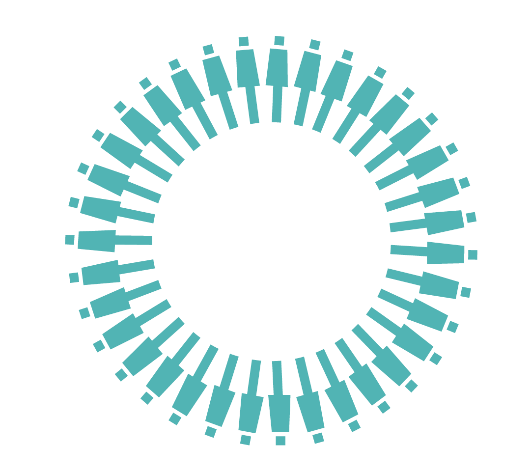 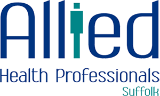 Sleep
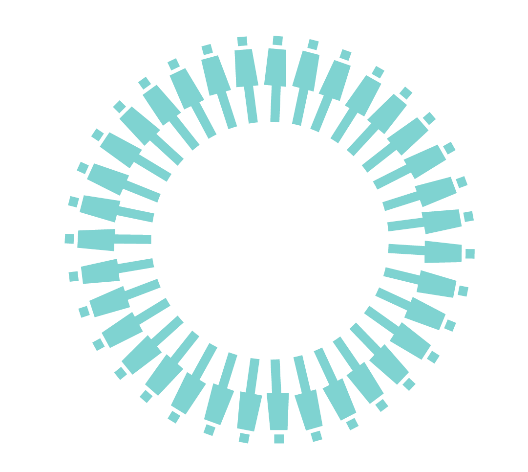 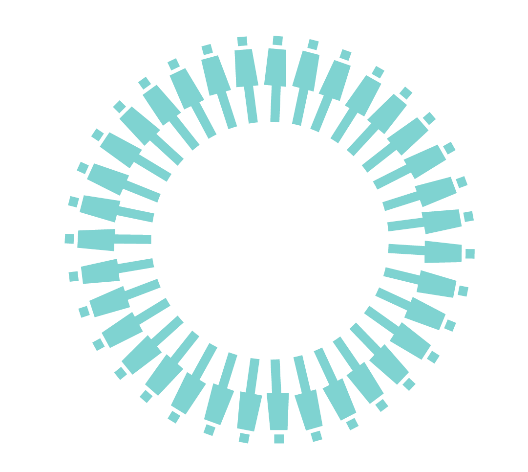 Why lack of sleep can be detrimental to your health
Demolishes your immune system, increasing your risk of developing cancer

A key lifestyle factor determining whether you develop Alzheimer's Disease

Disrupt blood sugar levels so profoundly that you would be classed as pre-diabetic

Decreases the likelihood of your coronary arteries becoming blocked and brittle, which increases the risk of cardiovascular disease, stroke and congestive heart failure

Aids to depression and anxiety

Weight gain, due to hormonal imbalances that control our appetite needs and food satisfaction
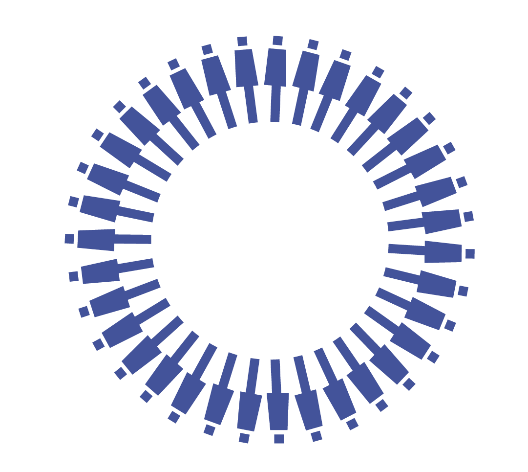 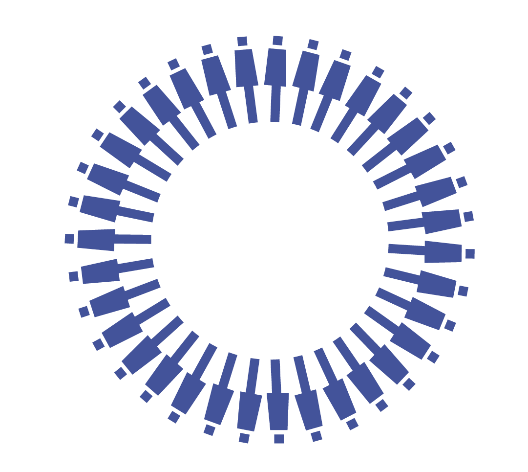 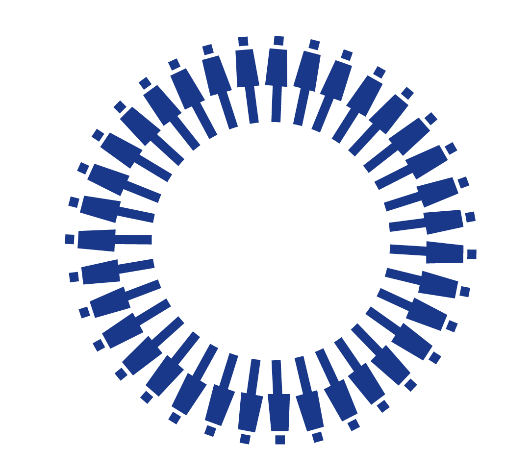 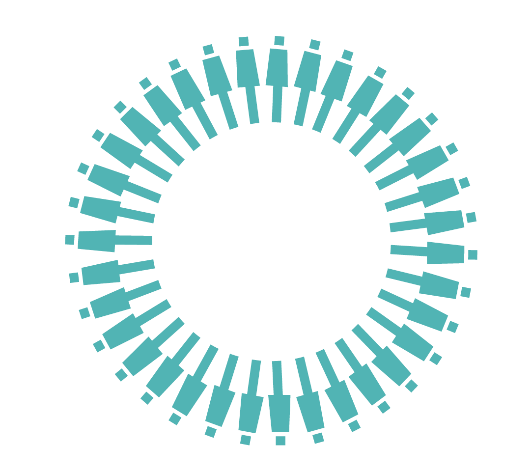 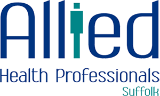 Sleep
There are various ways we can improve our quality of sleep, some may have different effects on each individual so it is worth trying some of the suggested methods and finding which one works for you. 

Exercise we know plays a key role in improving sleep quality, becoming more active in the day can help fall asleep faster and provide a more restless sleep. In addition, exercise improves are mood, reducing stress which are known components which effect sleep. 

Avoiding caffeine along with nicotine & alcohol in the hours prior to sleep

Creating a comfortable and relaxing sleeping environment, e.g. dark, cool, peaceful and using eye masks or ear plugs can be effective

Keeping to a regular sleep routine when possible, a duration of 7-9 hours is known to be sufficient

If you can’t fall asleep within 20mins get up and move around and try again.
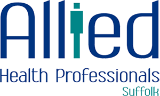 Useful Contacts
Useful Links
‘Find Your Balance’ 



Nutrition.org.uk
One Life Suffolk


01473 718193
Arthritis Research UK 

Diet & Nutrition
2016
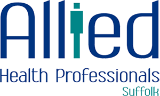